毛寶股份有限公司
防範內線交易
宣導簡報
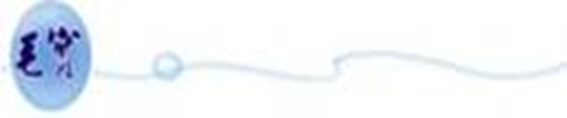 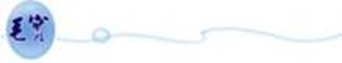 目的
為避免本公司或內部人因未諳法規規範誤觸或有意觸犯內線交易相關規定，造成公司或內部人訟案，損及聲譽之情事，特訂立本作業辦法，藉以防範內線交易，保障
 投資人及維護本公司權益。
名詞定義
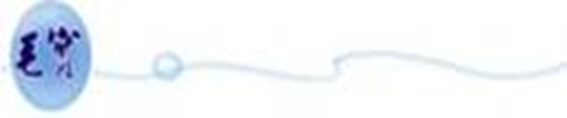 一、內部人：依據證券交易法上對公司內部人所為規範，其內部人範圍包括本公司之董事、監察人、經理人及持股超過股份總額百分之十股東；
二、內部人之關係人則包括：
1.內部人之配偶、未成年子女及利用他人名義持有者
2.法人董事（監察人）代表人、代表人之配偶、未成年子女及利用他人名
義持有者，以上皆屬本公司之內部人。
三、內線交易規範對象：除前揭內部人外，則尚包括基於職業或控制關係獲悉消息之人，以及自內部人獲悉消息之消息受領人。
作業內容
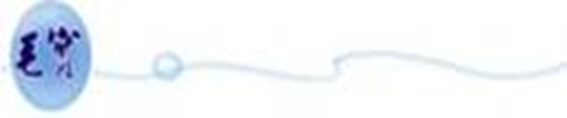 一、本公司依據證券交易法第157 條之1 第1 項規定之下列各款之人，均屬禁止內線交易規定之適用範圍，包括：

1.本公司之董事、監察人、經理人及依公司法第27 條第1 項規定受指定代表行使
職務之自然人(依公司法第27 條第1 項規定，政府或法人為股東時，得當選為董
事或監察人。但得指定自然人代表行使職務)。
2.持有本公司之股份超過百分之十之股東。
3.基於職業或控制關係獲悉消息之人。
4.喪失前3 款身分後，未滿6 個月者。
5.從前4 款所列之人獲悉消息之人。
另依據證券交易法第22 條之2 規定，本公司之董事、監察人、經理人或持有
本公司股份超過百分之十之股東，其持股應包括其配偶、未成年子女及利用他人名義持有者。
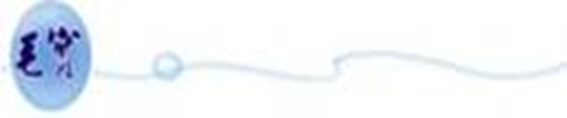 二、內線交易：
依據證券交易法第157 條之1 第1 項規定，內線交易規範對象於獲悉本公司
有重大影響其股票價格之消息時，在該消息未公開或公開後十二小時內，不得對本
公司之上市或在證券商營業處所買賣之股票或其他具有股權性質之有價證券有買入
或賣出之行為，違反該規定者，即構成內線交易。
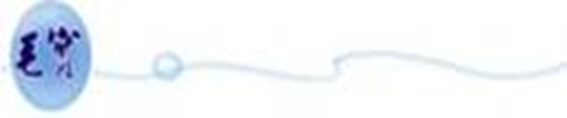 三、依證券交易法第157 條之1 第4 項規定，重大影響本公司         股票價格之消息範圍包括:
1.涉及本公司之財務、業務，對本公司股票價格有重大影響，或對正當投資人之投資決定有重要影響之消息；
2.涉及該證券之市場供求、公開收購，對本公司股票價格有重大影響或對正當投資人之投資決策有重要影響之消息。
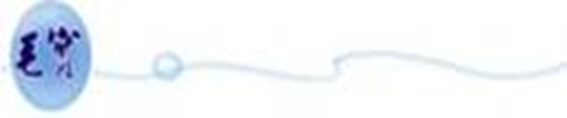 重大影響股票價格之消息，其公開方式：
依「證券交易法第157條之1第4項重大消息範圍及其公開方式管理辦法」規定：
1.涉及本公司財務、業務面之重大消息，其公開方式係指經本公司輸入公開資訊觀
測站。
2.涉及市場供求之重大消息，其公開方式係指本公司輸入公開資訊觀測站、基本市
況報導、及二家以上每日於全國發行報紙之非地方性版面、全國性電視新聞或前
開媒體所發行之電子報報導。